“NUEVAS TENDENCIAS ALIMENTARIAS Y EXIGENCIAS DE LOS MERCADOSTURÍSTICOS"
Lic. Jorge A. Cerna Hernández
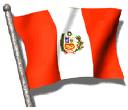 UNIVERSIDAD RICARDO PALMA
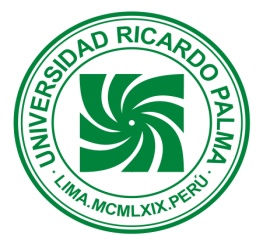 “La salud de las personas, depende de los alimentos que consume”
Dicha frase prácticamente encumbró a uno de los famosos pensadores de la historia universal
Las nuevas tendencias de la alimentación, nos conducen precisamente al cuidado de la salud.
Ante el comprobado crecimiento de una serie de enfermedades como consecuencia de una deficiente alimentación y por ende una mal nutrición.
Los problemas de salud que escuchamos con mucha frecuencia y con resultados lamentables son:
OBESIDAD
DIABETES
HIPERTENSIÓN
COLESTEROL
cuatro  enfermedades que constituyen el  conocido síndrome metabólico, que se asocian directamente con la forma de alimentación
Desde luego las  Instituciones de Salud , mediante su Organización Mundial (OMS), han reaccionado de manera inmediata, recomendando  una serie de acciones, mediante programas de salubridad a los dist6intos sectores de la población
En los últimos tiempos y para satisfacción nuestra la actividad gastronómica ha asumido y con mucha responsabilidad el rol de comercializar comida sana
La formación académica de los actuales protagonistas de la preparación de alimentos, que convirtió a los antiguos obreros de la cocina en verdadero profesionales de la gastronomía
Es también una de las razones fundamentales para el desarrollo culinario dentro de las estrictas exigencias de calidad que satisfacen el mercado mundial que por razones de turismo se desplaza a distintos destinos, buscando desde luego en cada uno de ellos la mejor forma de alimentación.
Durante la etapa de formación profesional, los estudiantes son preparados de manera real para el conocimiento de técnicas en la preparación de alimentos
Dichas técnicas son:
CORTES
METODOS DE
COCCIÓN
PREPARACIONES DE
BASE
Estas actividades han evolucionado de manera notoria en América Latina para satisfacción de todas aquellas personas que visitan los distintos destinos turísticos de nuestros países.
LAS  BPM (Buenas Prácticas de 	Manufactura)
HACCP  (Hazard Analysis and Critical Control Points)
ISSO  22OOO  (sistema de gestión de seguridad alimentaria)
Un aspecto muy importante en este proceso de alimentación sana es la Agro Ecología que mediante un adecuado manejo de los suelos se desarrolla una agricultura sin causar daño al medio ambiente y que además nos garantiza una seguridad alimentaria, mediante la disponibilidad de alimentos de forma permanente.
Es muy conocido que poco a poco se está erradicando la agricultura tradicional, que generalmente utiliza pesticidas sintéticos, dando paso al uso de fertilizantes orgánicos
El humus y el compost, productos que son trabajados de manera natural y que es el resultado de todo un sistema constituido por la agricultura, la ganadería y la forestaría.
Otra de las preocupaciones que se viene dando en el mercado de la comercialización de alimentos y bebidas, es la presencia de los denominados productos transgénicos
FAST FOOD VS SLOW FOOD
	Como es de conocimiento  los fast food han ocupado un lugar importante en el mercado del mundo, dedicado a  la comercialización de alimentos y bebidas, sin embargo no son los más recomendables en el aspecto nutricional
Sin embargo el Slow food o comida lenta, desde hace ya un buen tiempo y desde que se instaurara en Italia ha ido constituyéndose como movimiento que busca recuperar los estilos de alimentación que desde luego  constituyen un mejor aprovechamiento de los alimentos.
Muchas gracias
Jach_5@hotmail.com